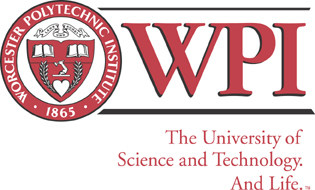 Large-Scale Machine Learning at Twitter
Jimmy Lin and Alek Kolcz
Twitter, Inc.
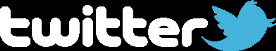 Presented by: Yishuang Geng and Kexin Liu
1
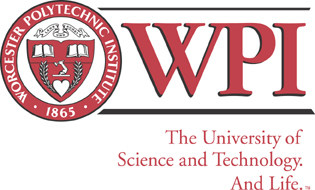 Outline

•Is twitter big data? 
•How can machine learning help twitter?
•Existing challenges?

•Existing literature of large-scale learning
•Overview of machine learning
•Twitter analytic stack
•Extending pig

•Scalable machine learning
•Sentiment analysis application
2
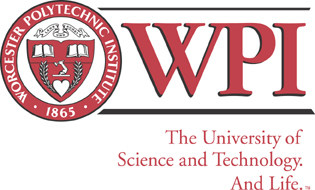 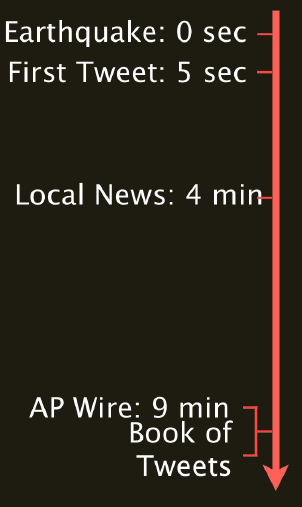 2
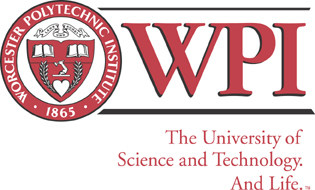 The Scale of Twitter 

•Twitter has more than 140 million active users 
•340 million Tweets are sent per day 
•50 million people log into Twitter every day 
•Over 400 million monthly unique visitors to twitter.com
Large scale infrastructure of information delivery
 
•Users interact via web-ui, sms, and various apps 
•Over 55% of our active users are mobile users 
•Real-time redistribution of content 
•Plus search and other services living on top of it 
–E.g., 2.3B search queries/day (26K/sec)
2
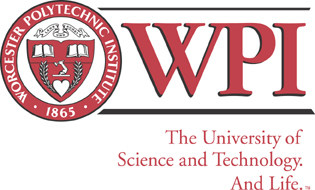 Support for user interaction
 
•Search 
–Relevance ranking 
•User recommendation 
– WTF or Who To Follow 
•Content recommendation 
–Relevant news, media, trends
(other) problems we are trying to solve 

•Trending topics 
•Language detection 
•Anti-spam 
•Revenue optimization 
•User interest modeling 
•Growth optimization
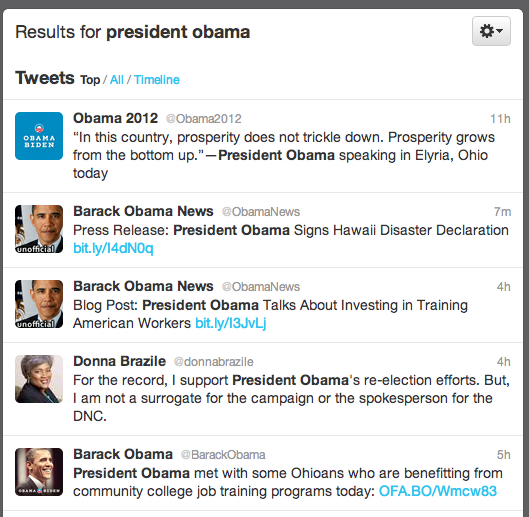 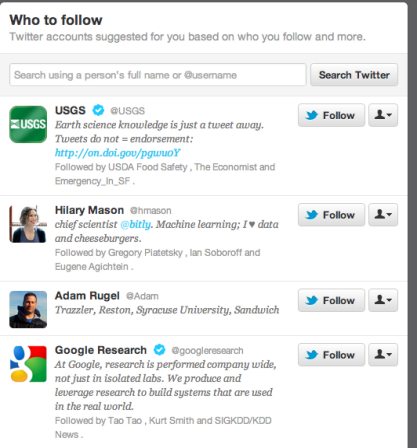 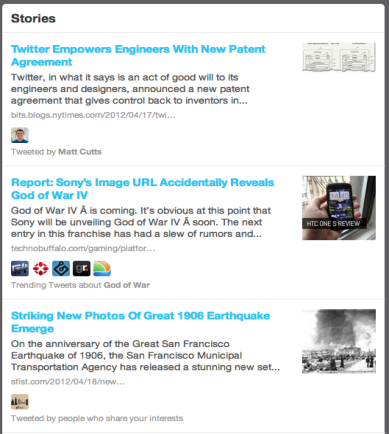 2
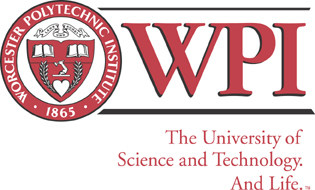 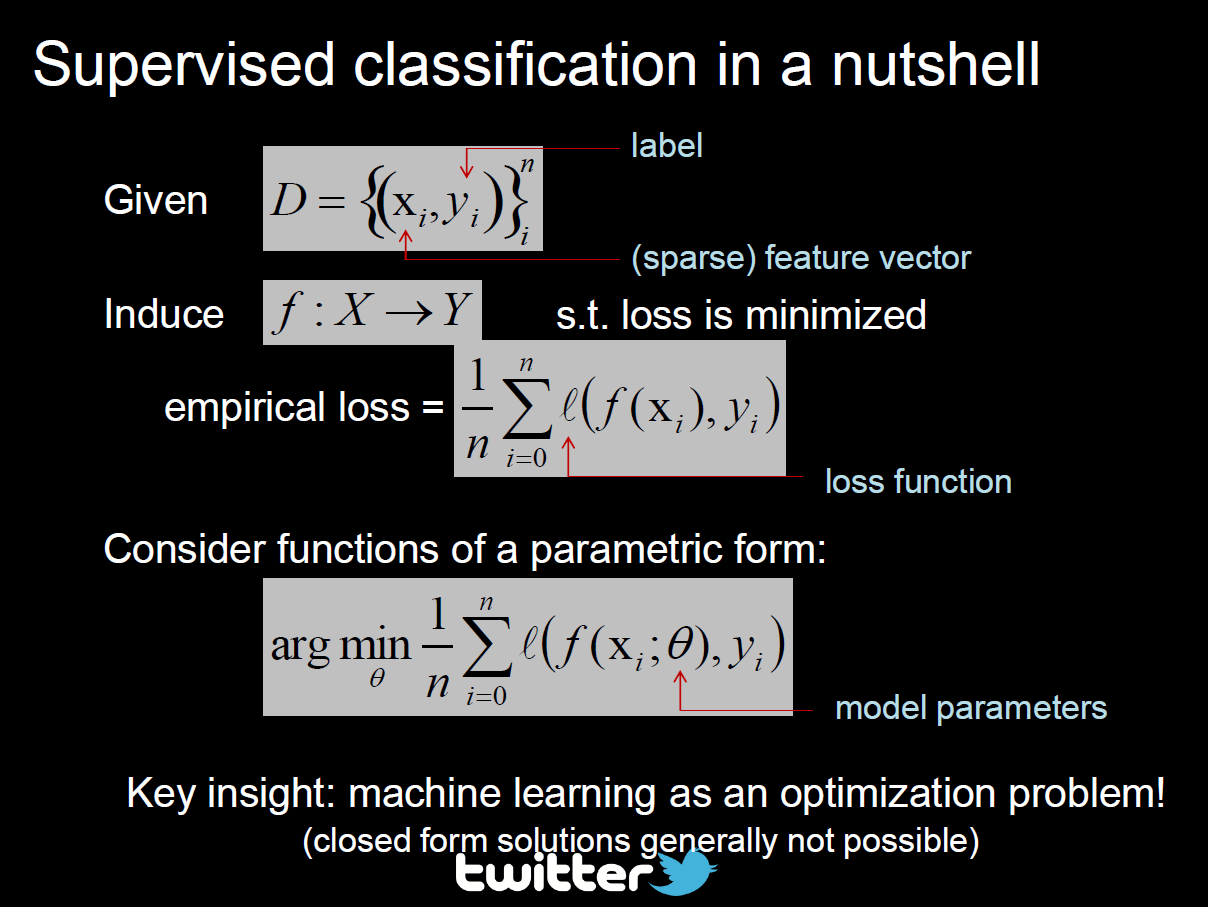 2
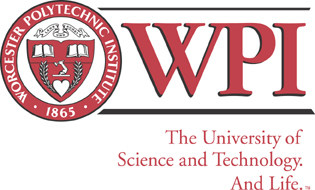 Literature

•Traditionally, the machine learning community has assumed sequential algorithms on data fit in memory (which is no longer realistic)
•Few publication on machine learning work-flow and tool integration with data management platform
	Google – adversarial advertisement detection
	Predictive analytic into traditional RDBMSes
	Facebook – business intelligence tasks
	LinkedIn – Hadoop based offline data processing
But they are not for machine learning specificly. 
	Spark
	ScalOps
But they result in end-to-end pipeline.
2
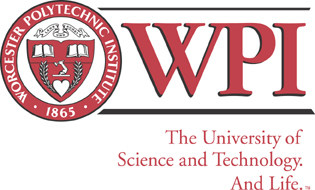 Contribution

•Provided an overview of Twitter’s analytic stack
•Describe pig extension that allow seamless integration of machine learning capability into production platform
•Identify stochastic gradient descent and ensemble methods as being particularly amenable to large-scale machine learning

Note that,
No fundamental contributions to machine learning
2
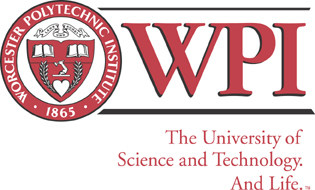 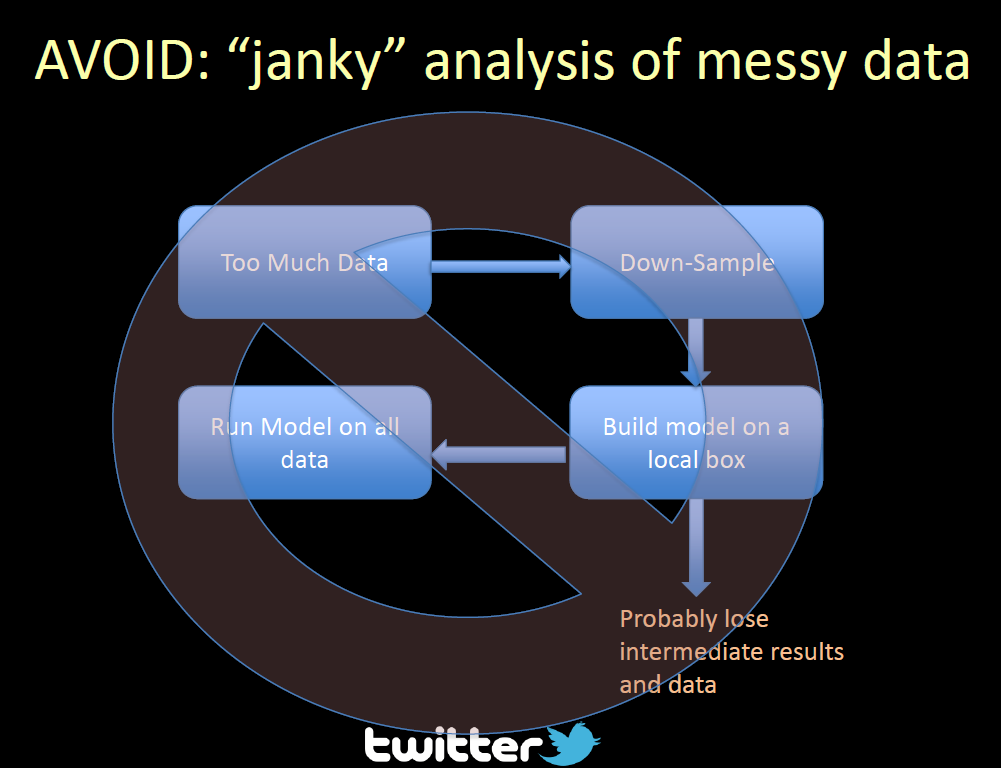 2
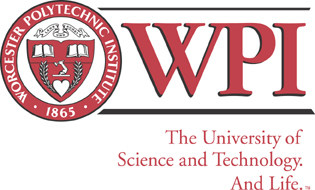 Other
sources
Application
log
Database
Oink:
Aggregation query
Standard business intelligence tasks
Ad hoc query
One-off business request
Prototypes of new function
Experiment by analytic group
Real-time 
processes
Batch 
processes
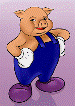 Hadoop
cluster
Serialization
Protocol buffer
/Thrift
HDFS
2
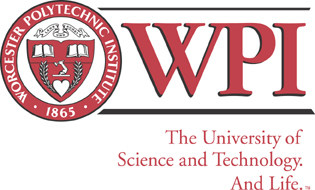 Maximizing the use of Hadoop 

•We cannot afford too many diverse computing environments 
•Most of analytics job are run using Hadoop cluster 
–Hence, that’s where the data live 
–It is natural to structure ML computation so that it takes advantage of the cluster and is performed close to the data
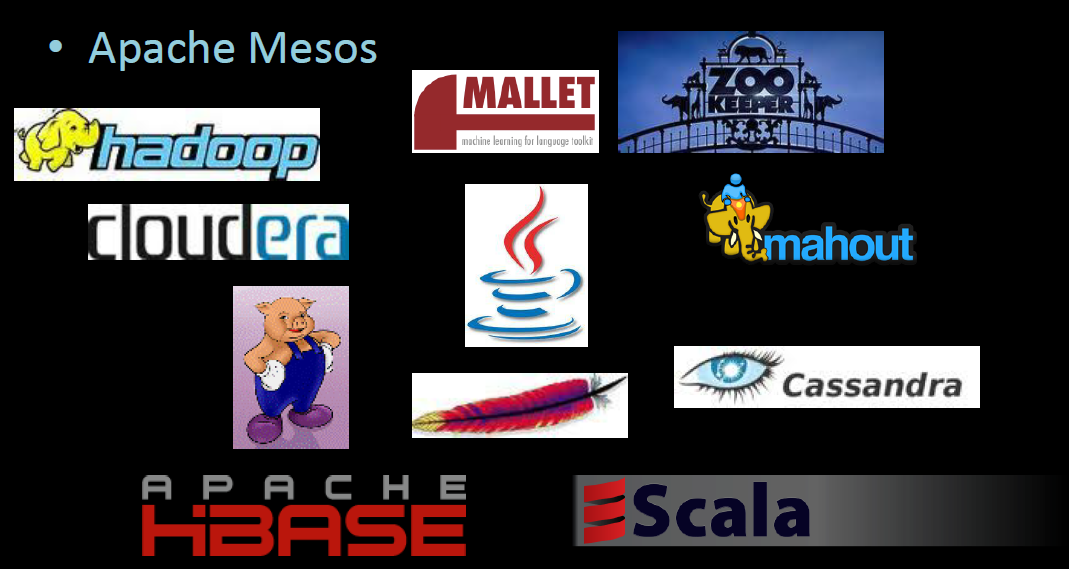 Seamless scaling to large datasets

Integration into production workflows
2
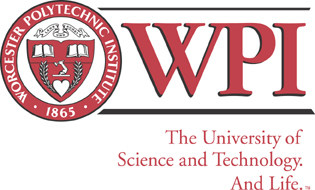 Core libraries:

Core Java library
Basic abstractions similar to existing packages (weka, mallet, mahout)
Lightweight wrapper
Expose functionalities in Pig
2
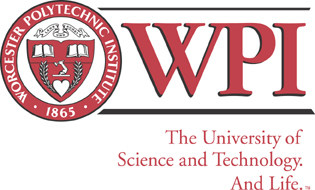 Training models:
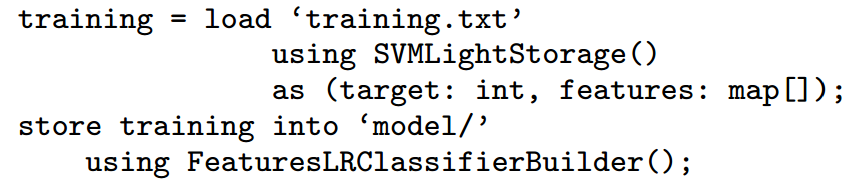 Storage function
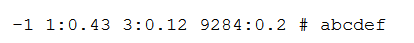 2
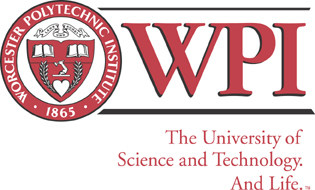 Shuffling data:
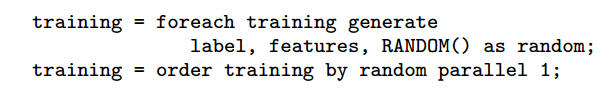 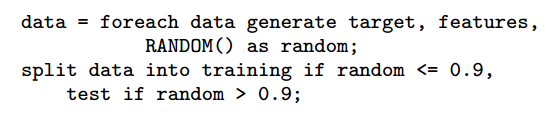 2
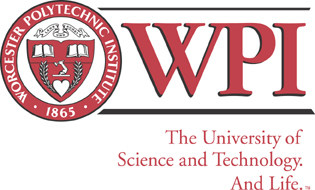 Using models:
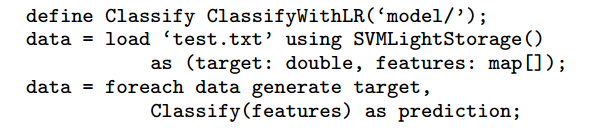 2
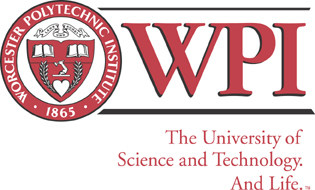 Scalable Machine learning
Techniques for large-scale machine learning
Stochastic gradient descent
Ensemble method
2
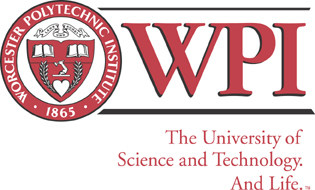 Stochastic gradient descent
Gradient Descent 


Compute the gradient in the loss function by optimizing value in dataset. This method will do the iteration for all the data in order to one a gradient value.
Inefficient and everything in the dataset must be considered.
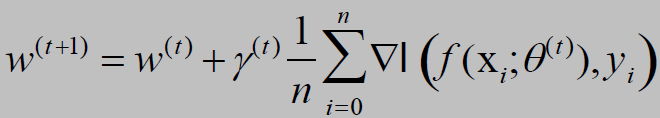 2
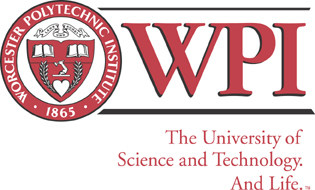 Stochastic gradient descent
Approximating gradient depends on the value of gradient for one instance.


Solve the iteration problem and it does not need to go over the whole dataset again and again.
Stream the dataset through a single reduce even with limited memory resource.
But when a huge dataset stream goes through a single node in cluster, it will cause network congestion problem.
Solution ?
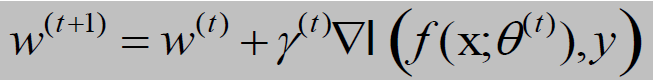 2
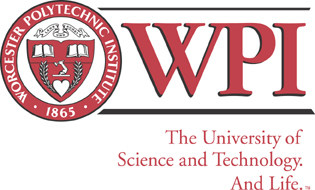 Ensemble Methods
Classifier ensembles: high performance learner
Performance: very well
Some rely mostly on randomization
-Each learner is trained over a subset of features and/or instances of the data
Ensembles of linear classifiers
Ensembles of decision trees (random forest)
2
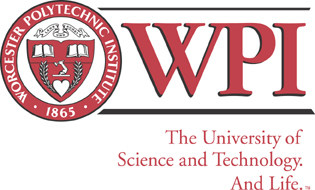 Ensemble Methods
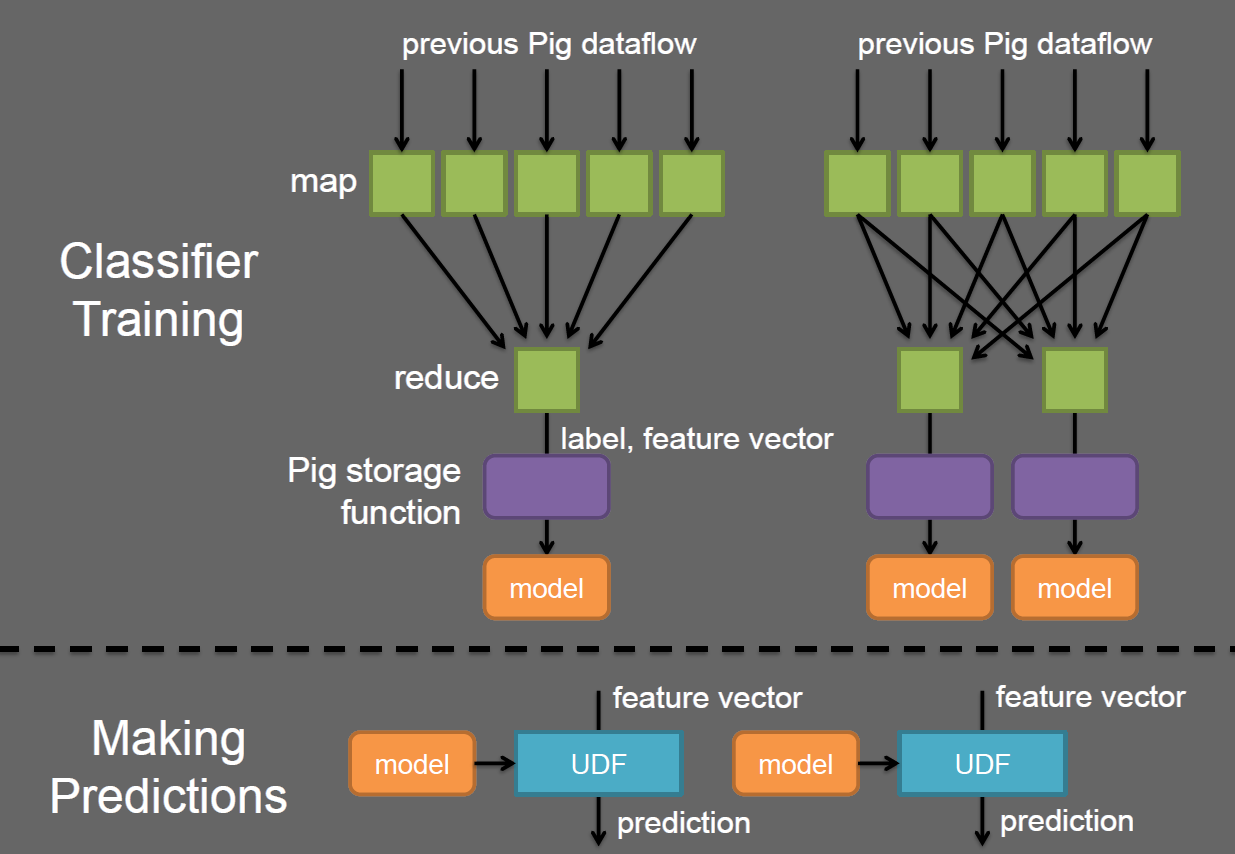 2
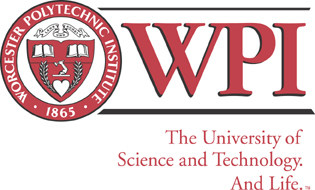 Example: Sentiment Analysis
Emotion Trick  
Test dataset: 1 million English tweets, minimum 20 letters-long
Training data: 1 million, 10 million and 100 million English training examples
Preparation: training and test sets contains equal number of positive and negative examples, removed all emoticons.
2
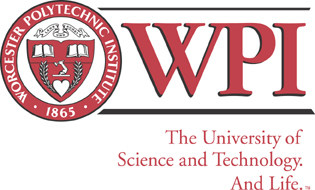 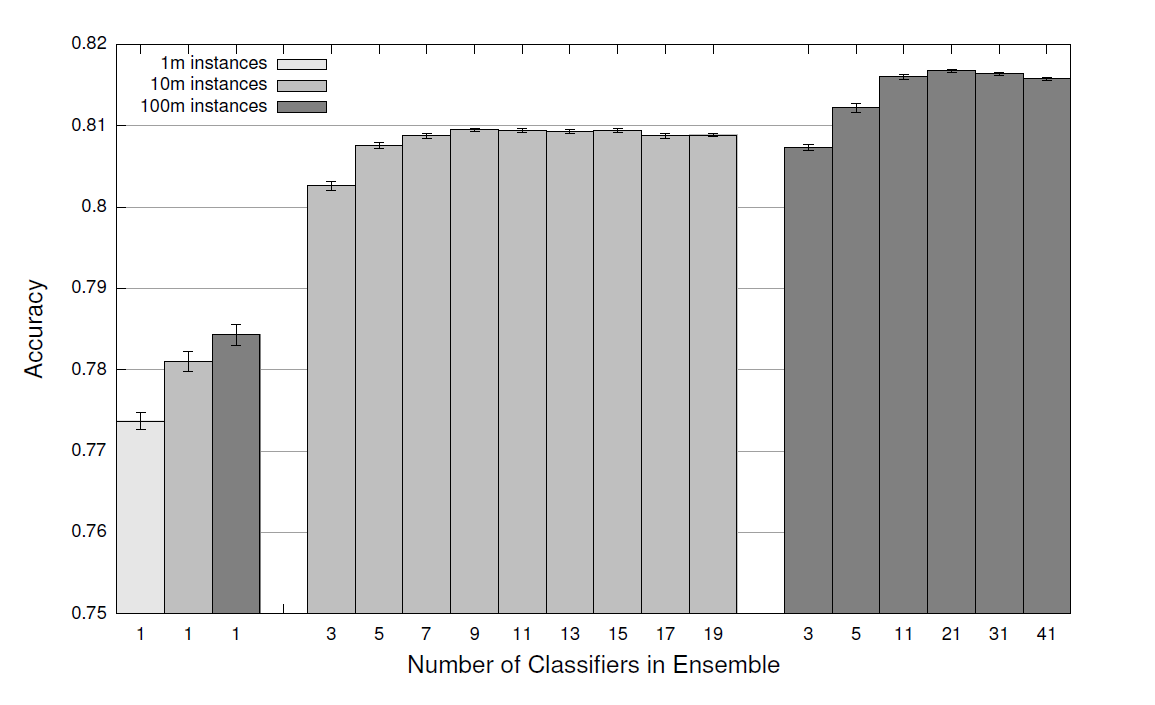 2
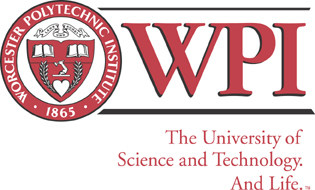 Twitter: STORM
Distributed and Fault-Tolerant Real-Time Computation
Nathan Marz
Twitter, Inc.
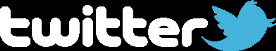 Presented by: James Forkey
1
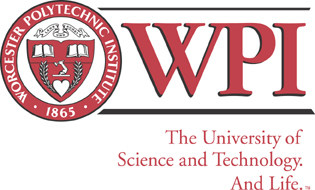 Key Concepts of Storm: Tuples

•Ordered list of elements
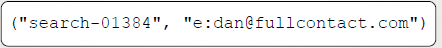 2
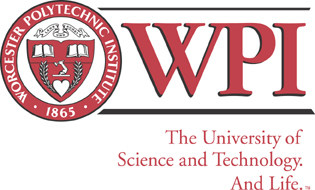 Key Concepts of Storm: Streams

•Unbound sequence of tuples
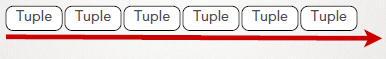 2
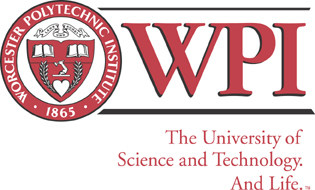 Key Concepts of Storm: Spouts

•Source of streams
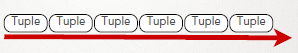 2
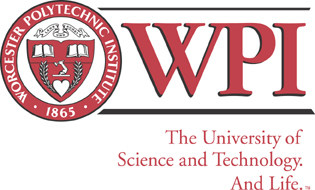 Key Concepts of Storm: Spouts

•Source of streams
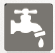 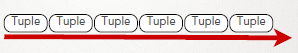 2
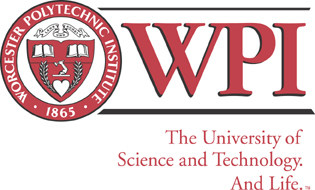 Key Concepts of Storm: Spouts

•Source of streams
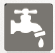 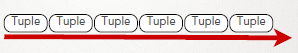 Spouts can talk with:
	•Queues
	•Web logs
	•API calls
	•Event data
2
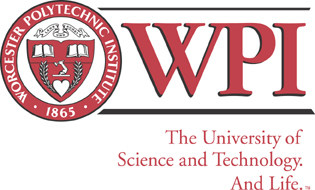 Key Concepts of Storm: Bolts

•Process tuples and create new streams
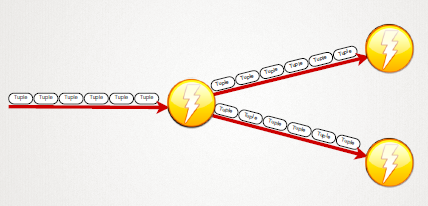 Bolts can:
	•Apply functions / transforms
	•Filter
	•Aggregation
	•Stream joining or splitting
	•Access DBs, APIs, etc
2
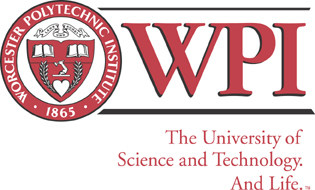 Key Concepts of Storm: Topologies

•A directed graph of spouts and bolts
2
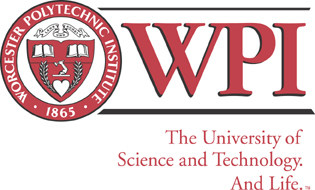 Key Concepts of Storm: Topologies

•A directed graph of spouts and bolts
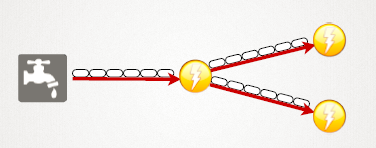 2
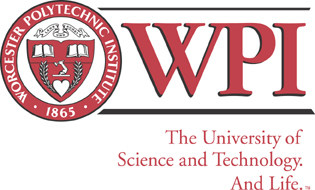 Key Concepts of Storm: Topologies

•A directed graph of spouts and bolts
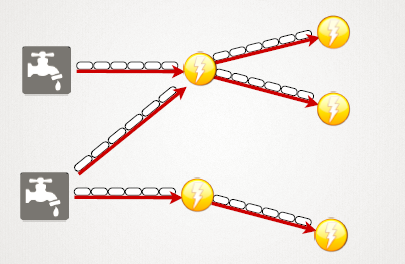 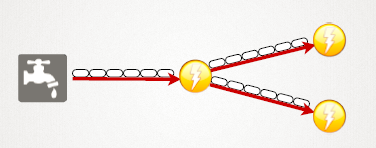 2
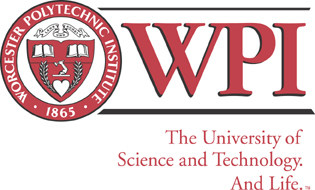 Key Concepts of Storm: Tasks

•Processes which execute streams or bolts
SplitSentence Bolt
WordCount Bolt
Spout
[“sentence”]
[“word”]
[“word”, “count”]
2
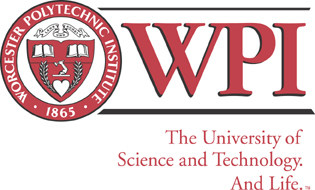 Grouping
•Fields Grouping
	•Groups tuples by specific named fields and routes
	• (Very similar to Hadoops partitioning behavior)

•Shuffle Grouping
 	•tuples are randomly distributed across all of the tasks running the bolt
2
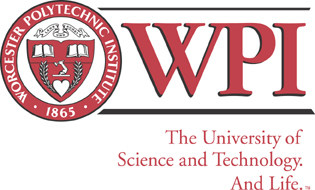 Grouping
•Fields Grouping
	•Groups tuples by specific named fields and routes
	• (Very similar to Hadoops partitioning behavior)

•Shuffle Grouping
 	•tuples are randomly distributed across all of the tasks running the bolt
2
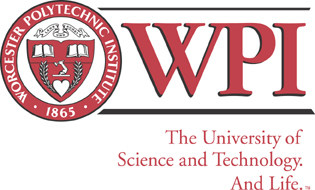 Key Concept of Storm: Distributed RPC for communication
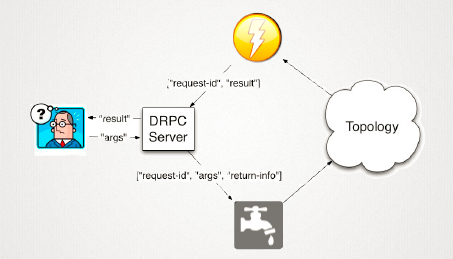 2
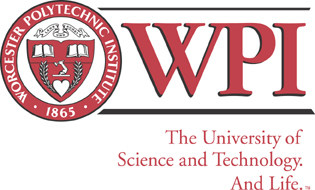 Many thanks!
Questions?
26